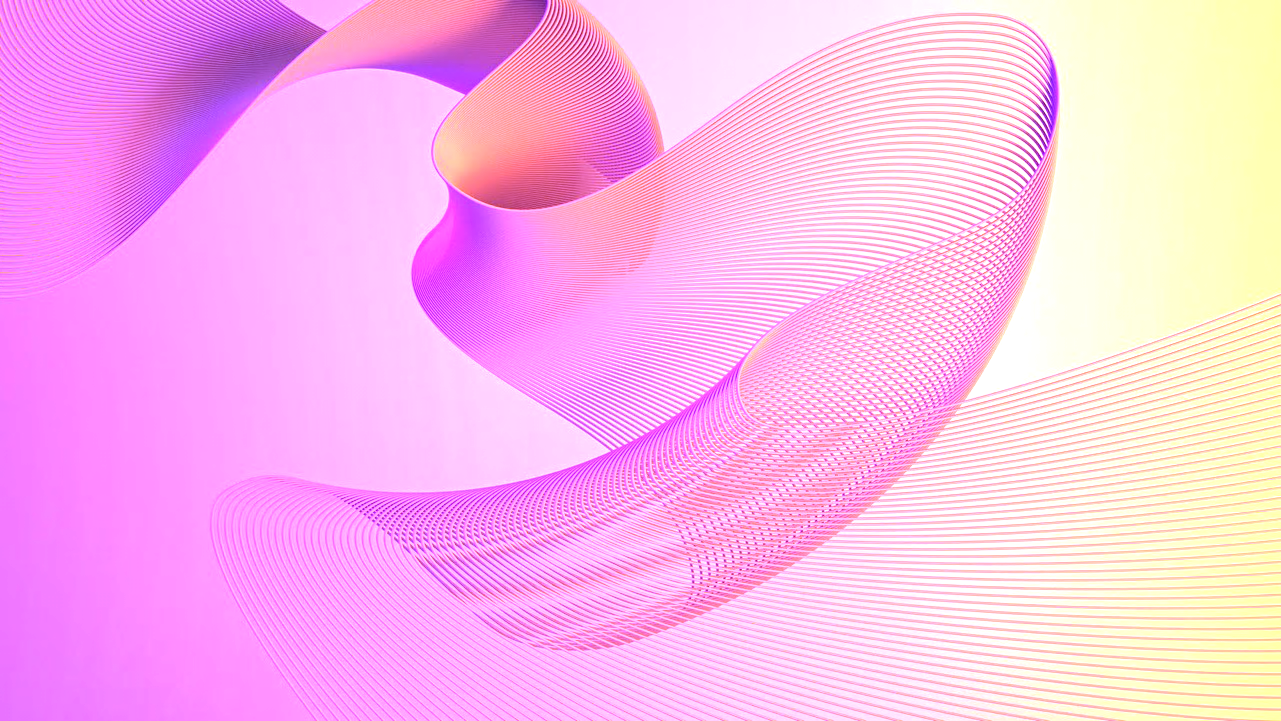 Modelo básico de Balanced Scorecard
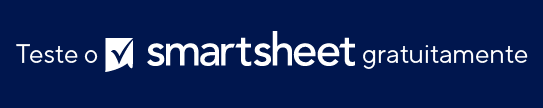 Quando usar este modelo: planejadores estratégicos podem usar este modelo de Balanced Scorecard (Indicadores Balanceados de Desempenho) para alinhar as atividades da empresa com a visão e as metas estratégicas mais amplas. Este modelo é útil principalmente para organizações que precisam de uma abordagem estruturada para gerenciar e medir o desempenho das principais áreas de negócios, desde o financeiro até o aprendizado e o crescimento. Por exemplo, uma startup que deseja monitorar as métricas de crescimento ou uma empresa de manufatura que deseja aprimorar a eficiência operacional pode usar esta estrutura para definir metas e iniciativas claras.
Recursos interessantes do modelo: este modelo lista objetivos e medidas estratégicas, juntamente com uma projeção de cinco anos para metas e iniciativas correspondentes para o planejamento a longo prazo. O modelo mostra o modo como as metas progridem ao longo do tempo (por exemplo, o crescimento anual das vendas ou a aquisição de novos clientes), permitindo que a empresa ajuste as estratégias conforme a necessidade. O design simples integra métricas financeiras e de clientes com objetivos internos e de inovação, o que o torna abrangente e fácil de interpretar.
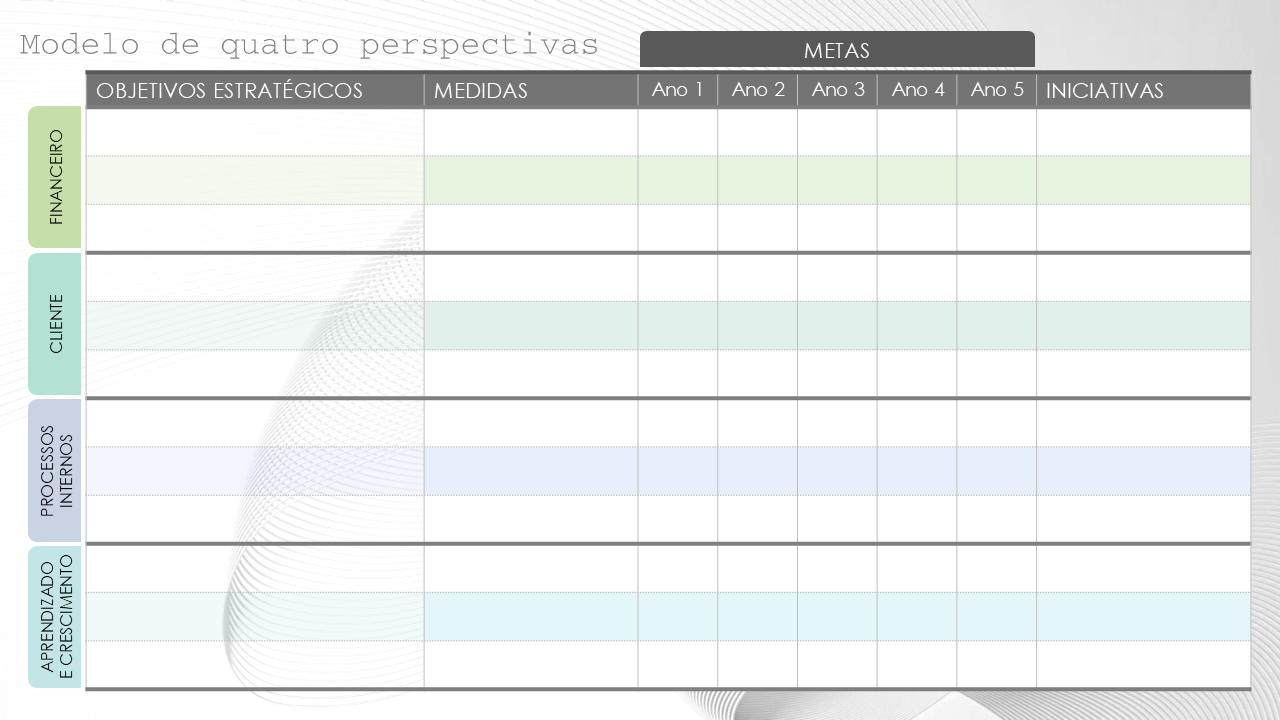 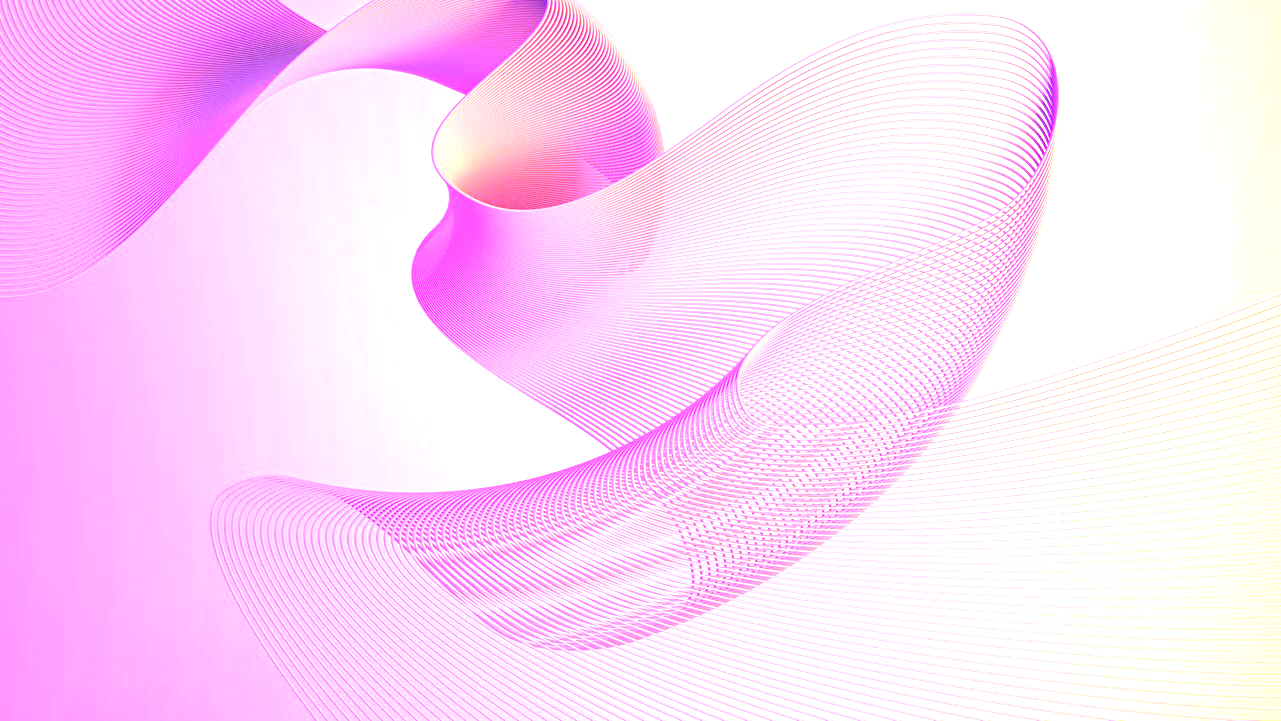 Modelo de quatro perspectivas
METAS
FINANCEIRO
CLIENTE
PROCESSOS INTERNOS
APRENDIZADO E CRESCIMENTO